SOTE-sopimusSopimusratkaisun korotukset 2022-2027
Taulukossa on kuvattu 7.3.2023 mennessä tiedossa olevat korotukset. SOTE-sopimuksen oma lisäpalkkaohjelma on yli tuplasti parempi kuin hyvinvointialueiden ja kunta-alan palkkauksen kehitysohjelma.
X,X % = Työrauha päättyy 2025, joten vuosien 2025-2027 palkankorotuksista neuvotellaan myöhemmin.
* Perälauta tuo lisäksi kaikille 467 € ylimääräisen kertapalkkion 30.6.2023.
#MeidänKaikkienAsia
Tehtäväkohtaisten palkkojen keskiarvon kehitys 2022-2027Ns. korkoa korolle laskentatapa
Esim. lähihoitaja
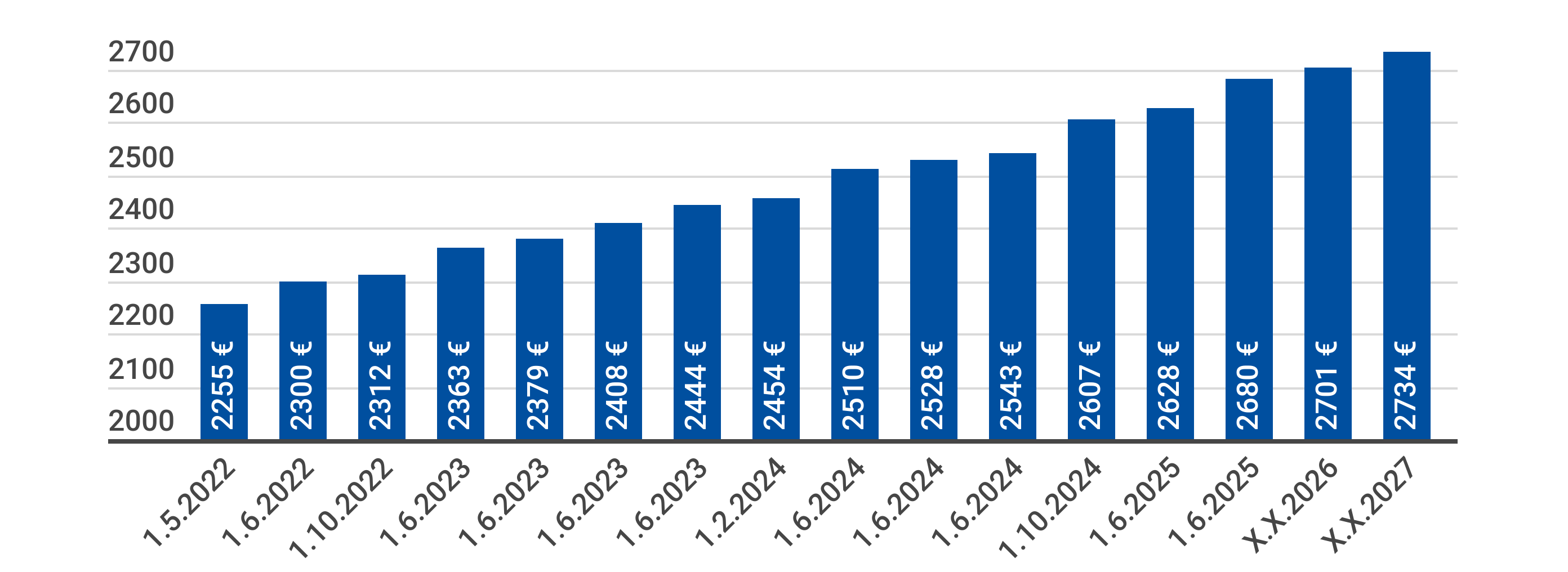 #MeidänKaikkienAsia
Tehtäväkohtaisten palkkojen keskiarvon kehitys 2022-2027Ns. korkoa korolle laskentatapa
Esim. sairaanhoitaja
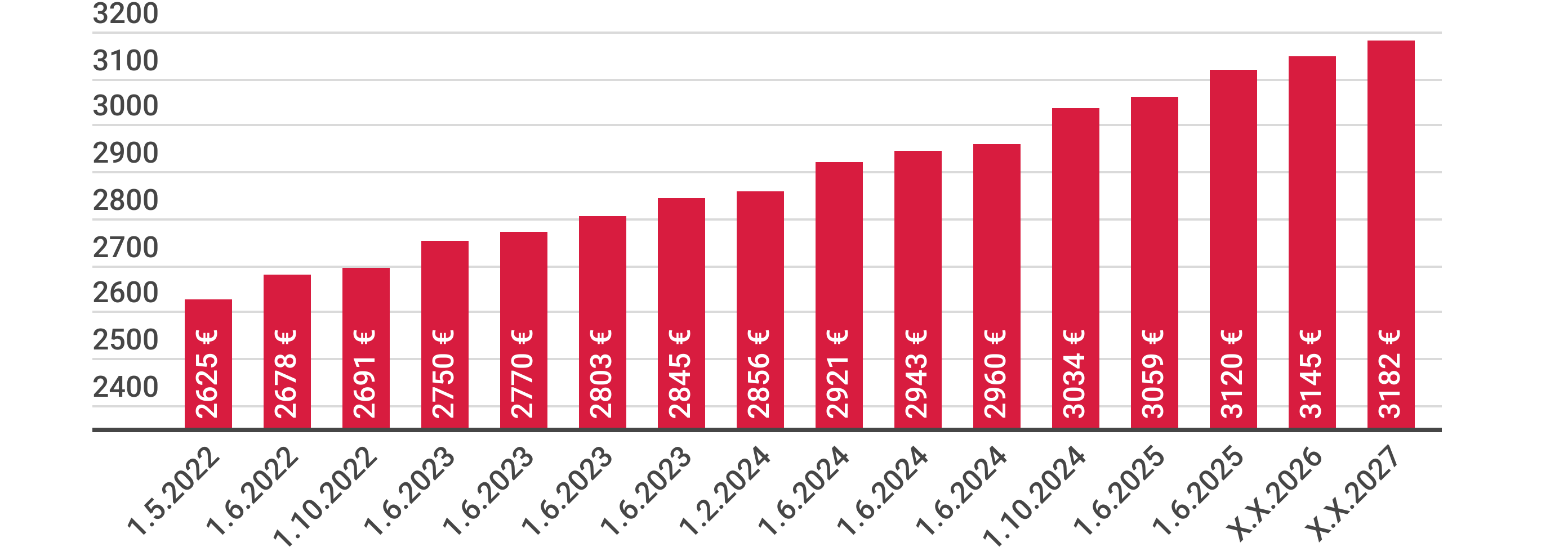 #MeidänKaikkienAsia
Työtaisteluidemme vaikutusTehtäväkohtaisten palkkojen keskiarvon kasvu 2022-2027 (korkoa korolle laskettuna)
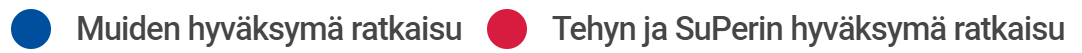 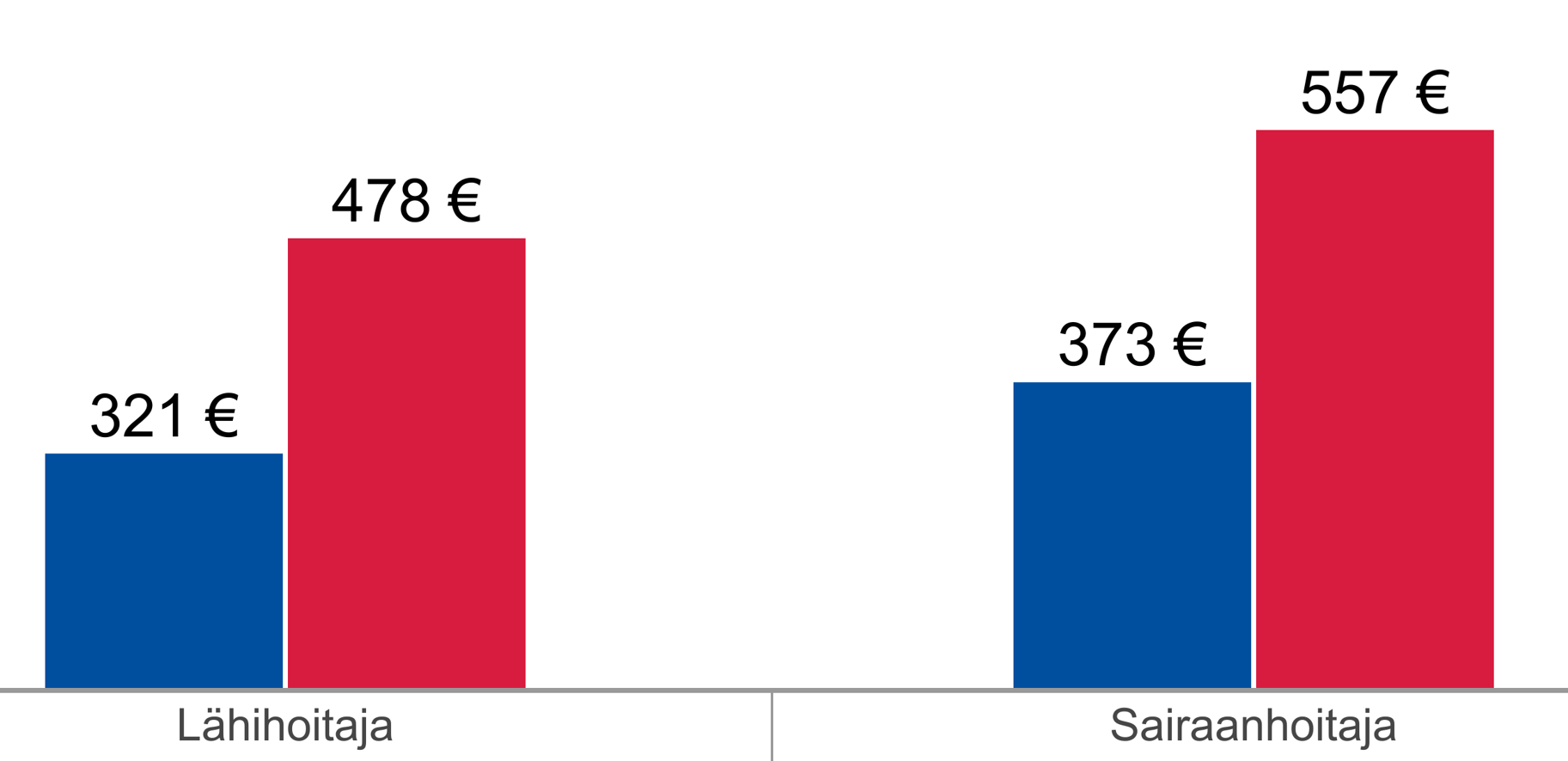 Palkankorotusten taso nousi noin puolet suuremmaksi muiden pääsopijajärjestöjen 6/2022 hyväksymään ratkaisuun verrattuna. Summat sisältävät ns. perälaudan vuosille 2023-2024, mutta eivät 2025-2027 TES-korotuksia.
#MeidänKaikkienAsia
SOTE-sopimuksen palkkaratkaisu on 2023-2024 lähes tuplasti parempi kuin vientialoilla
#MeidänKaikkienAsia
5